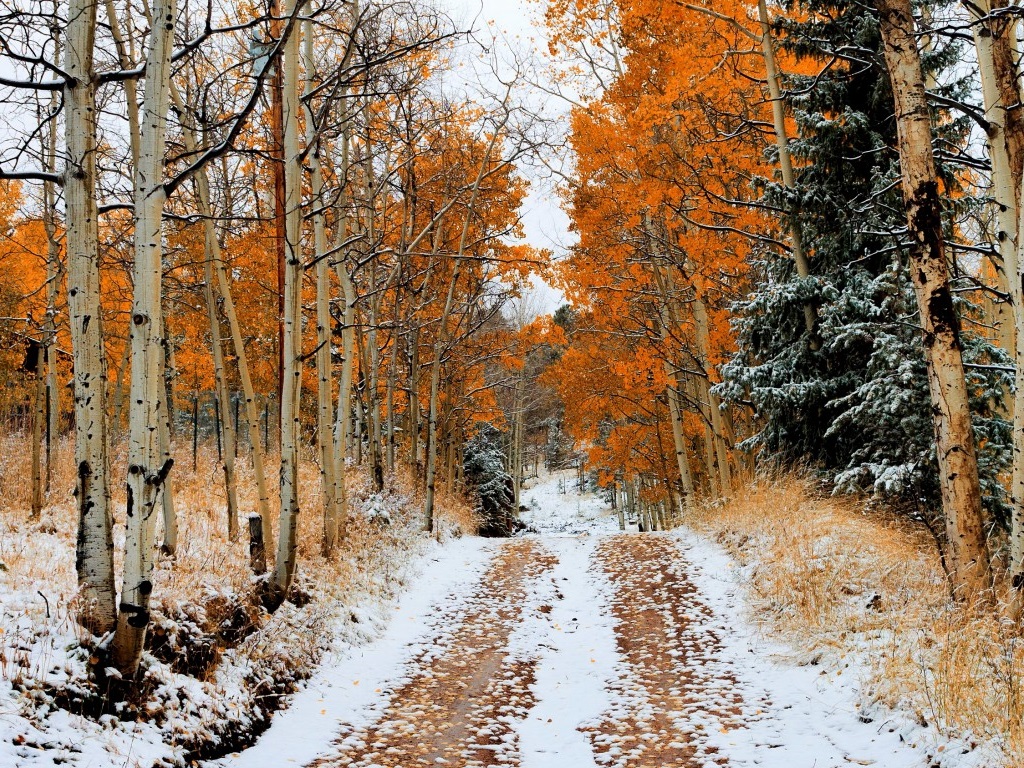 Как звери 
Готовятся к зиме
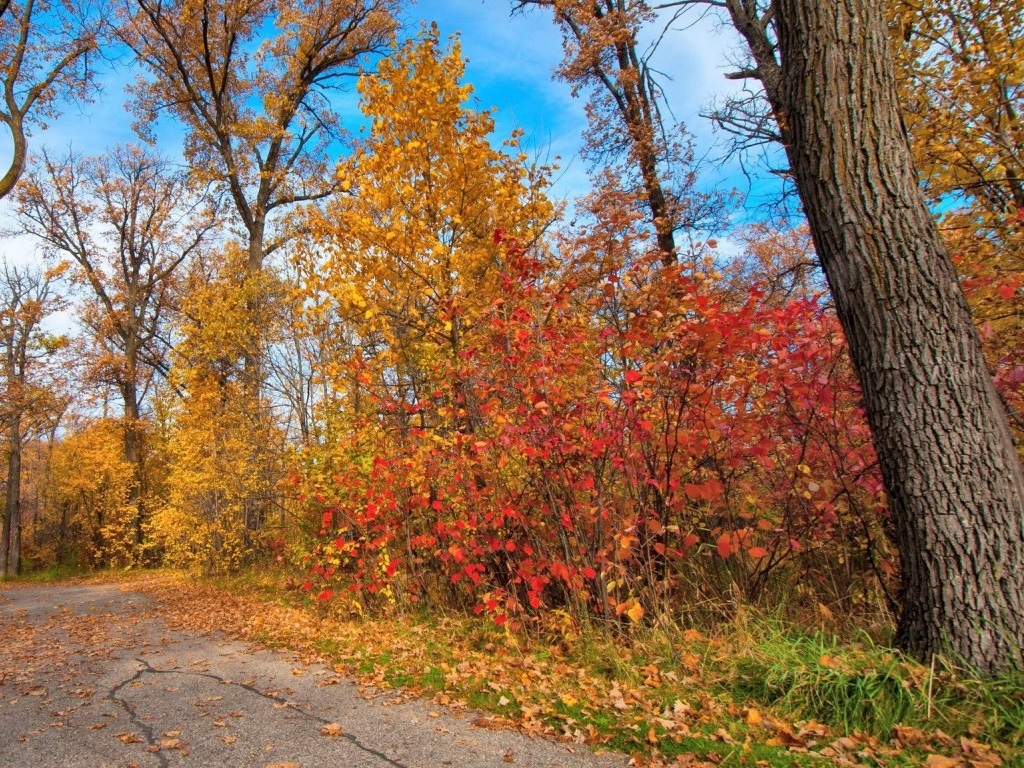 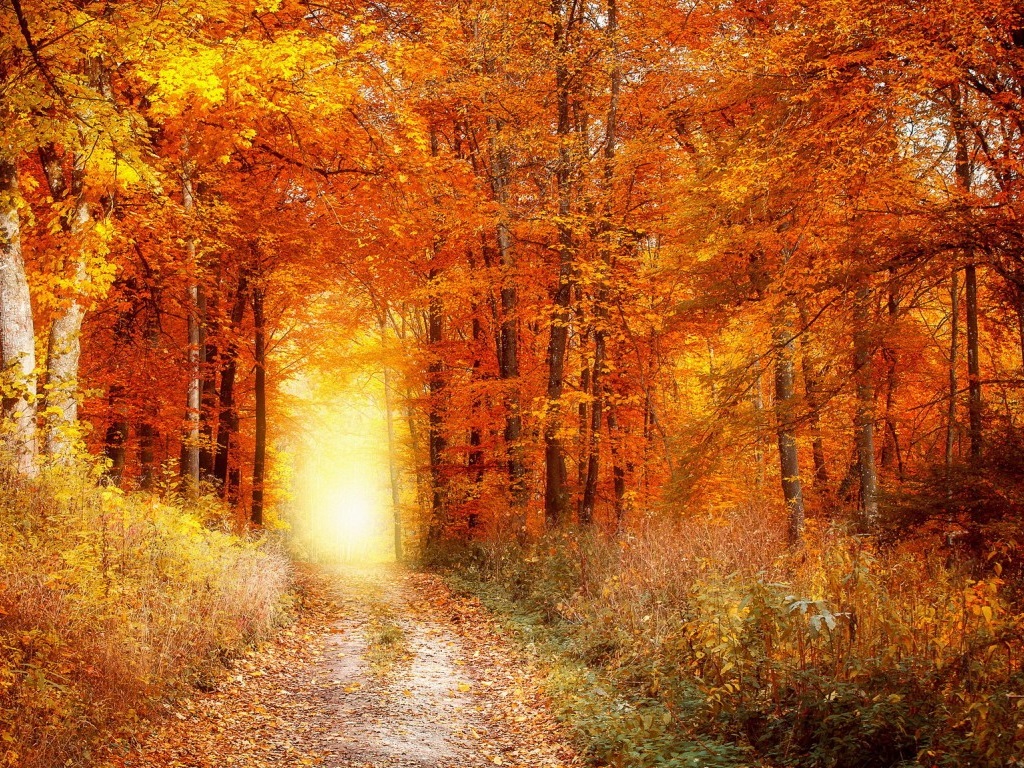 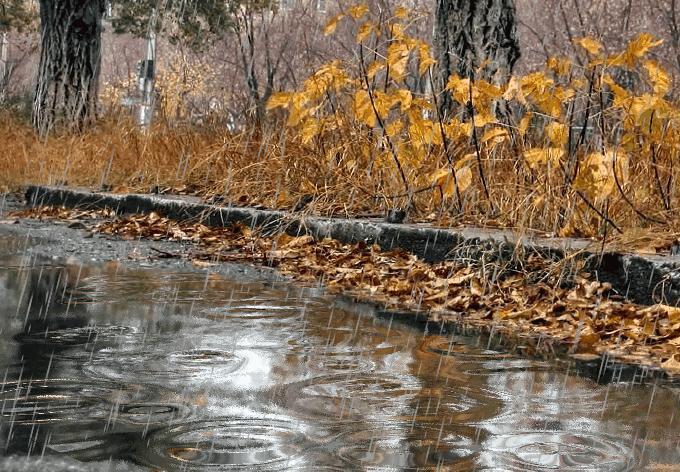 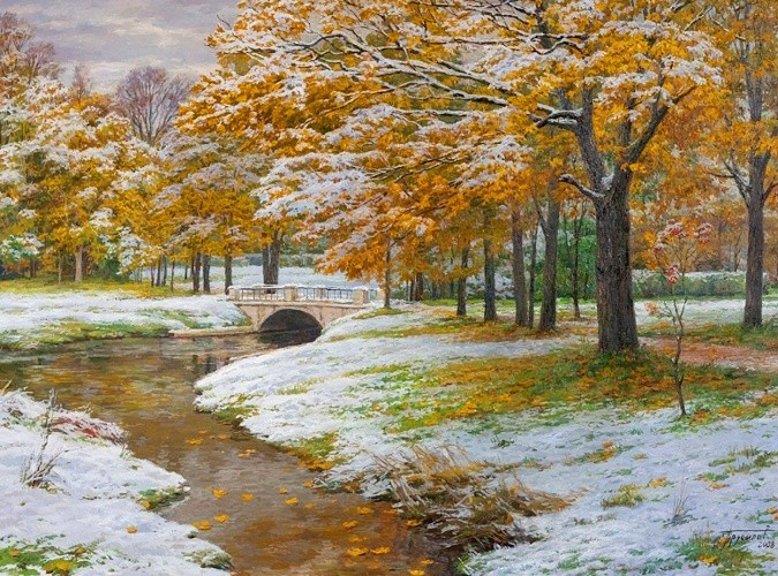 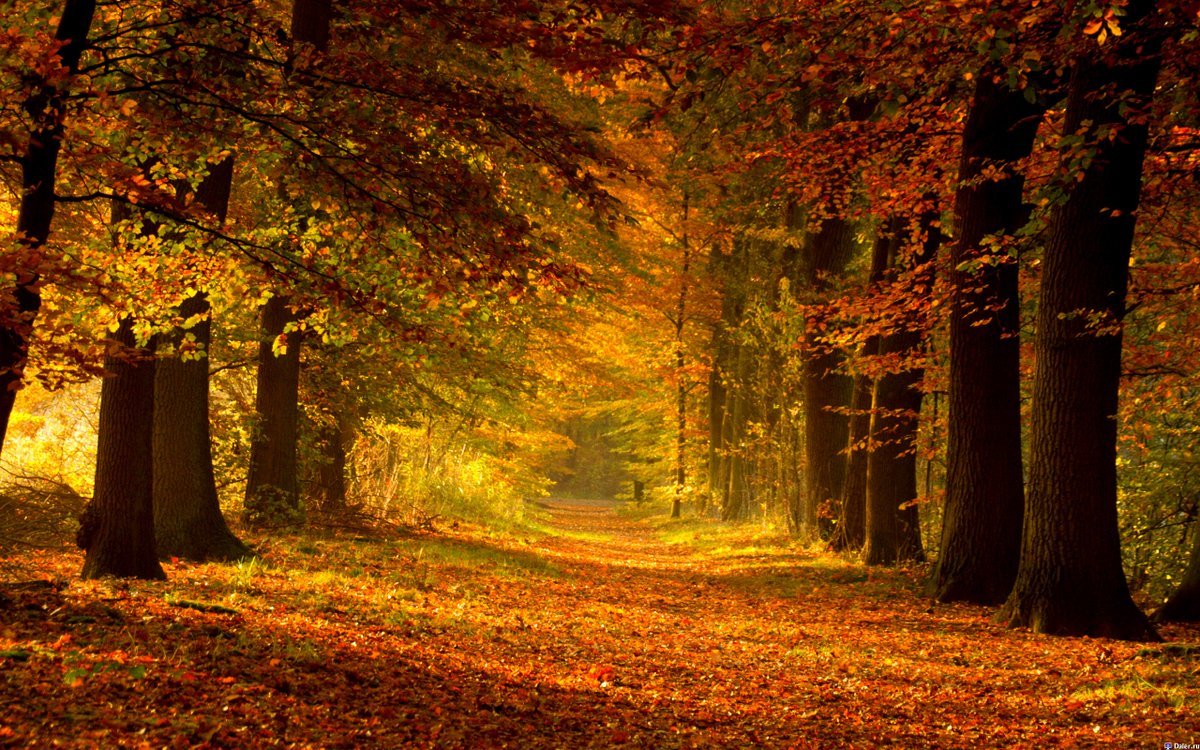 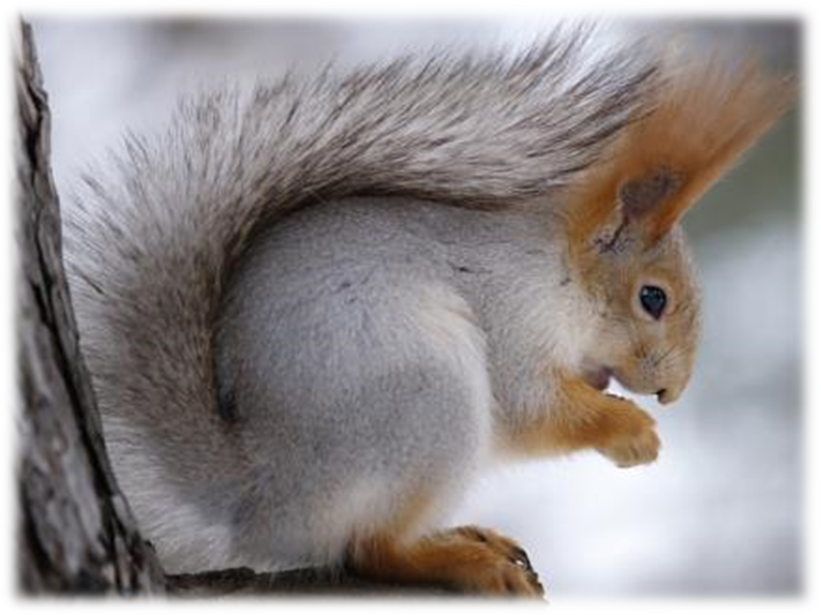 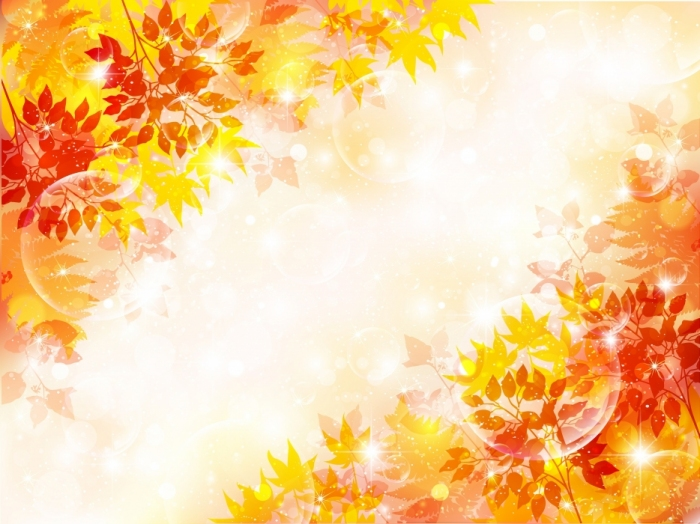 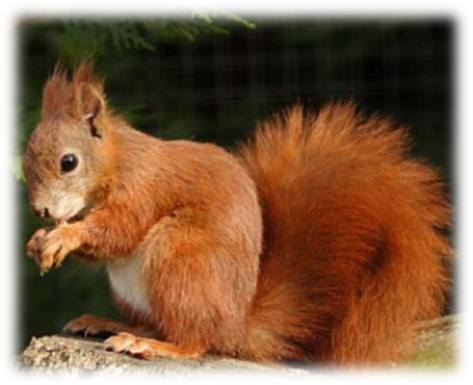 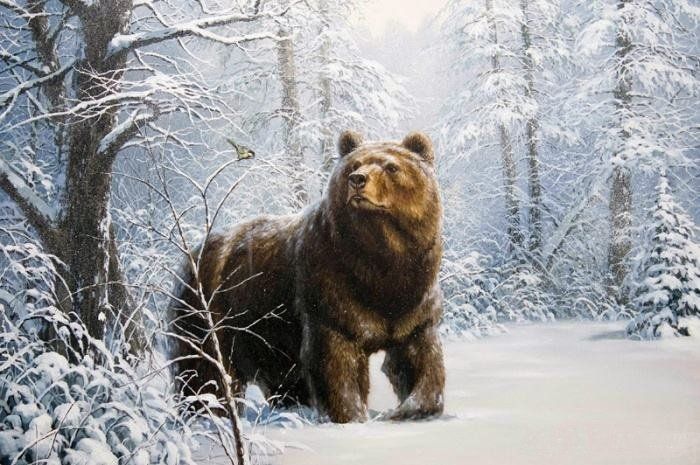 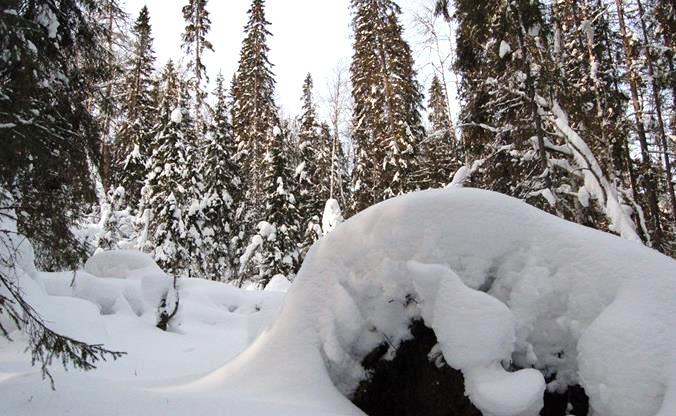 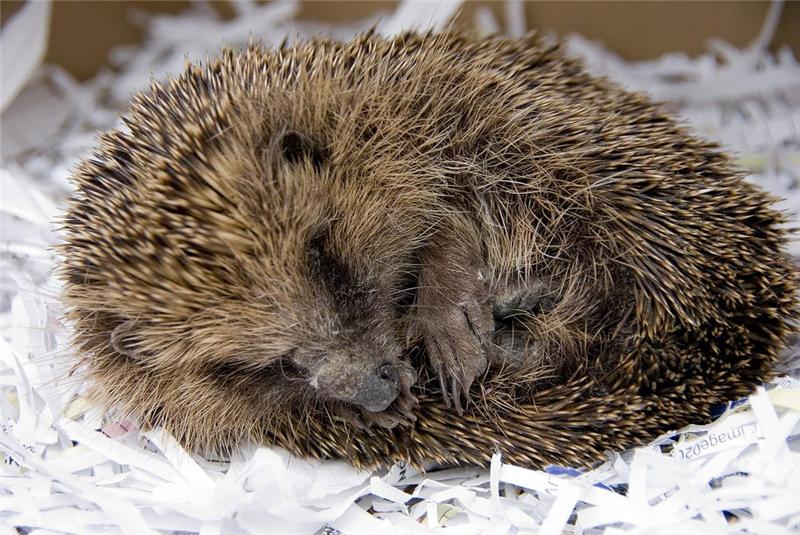 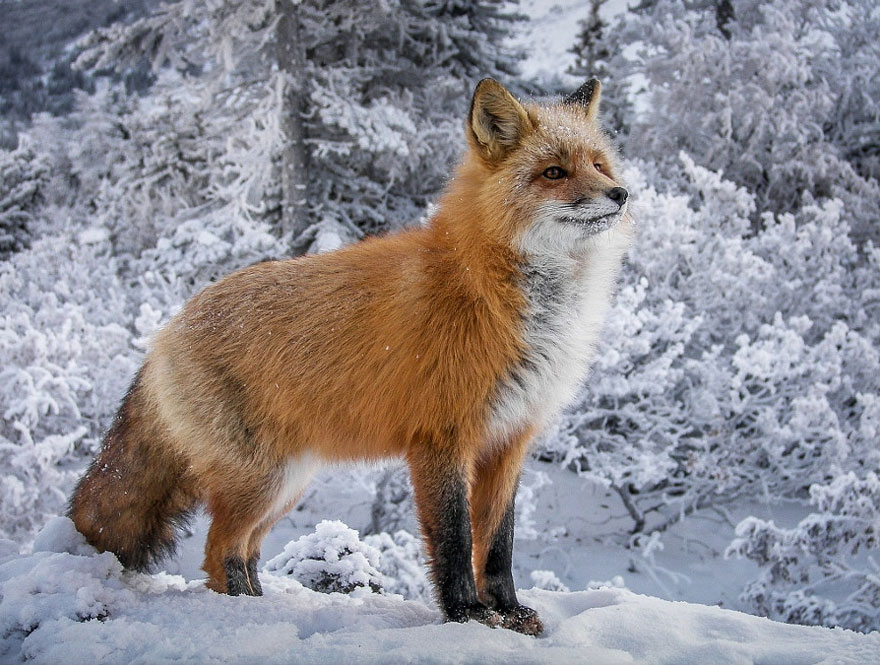 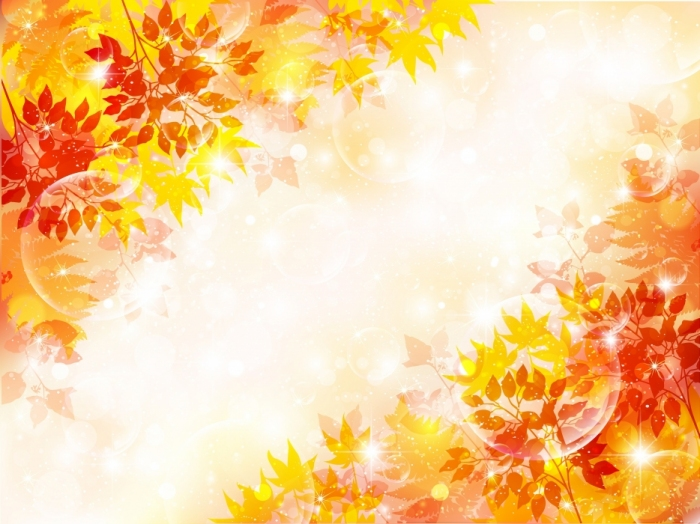 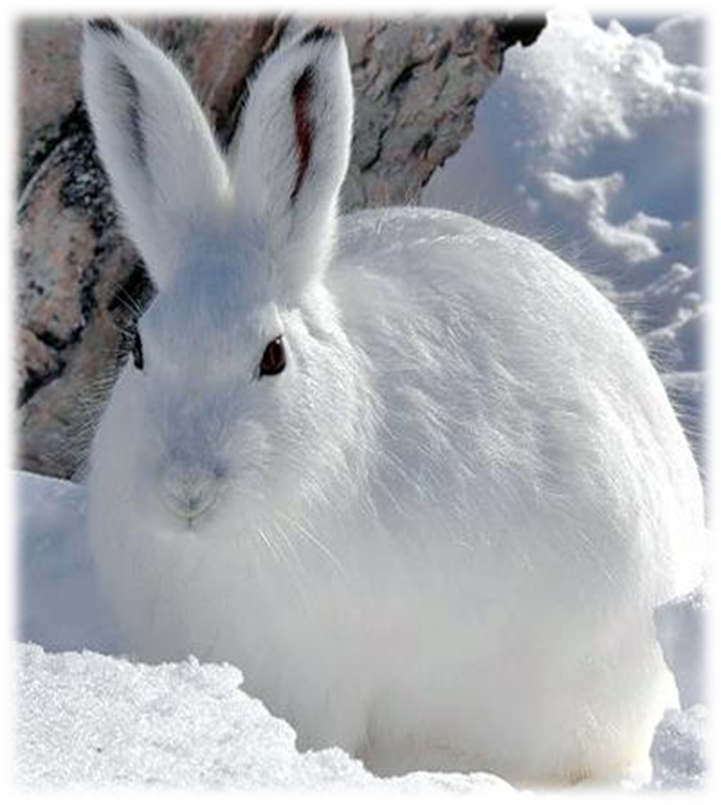 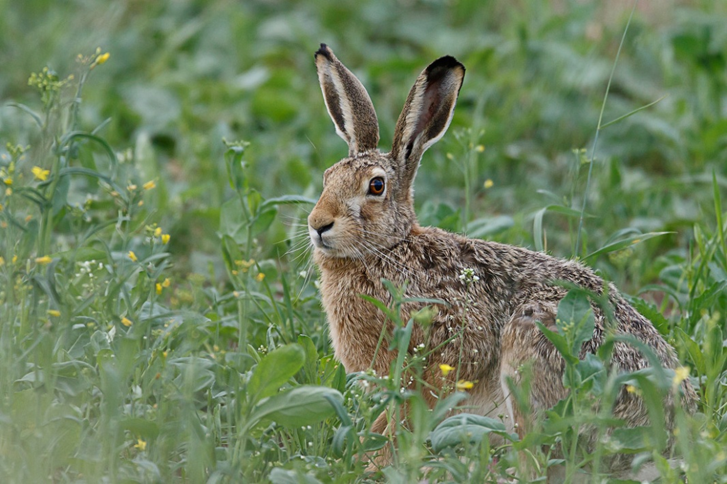 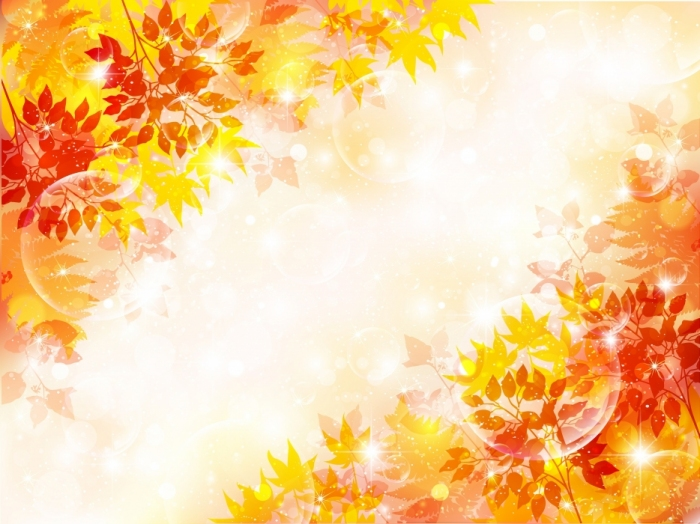 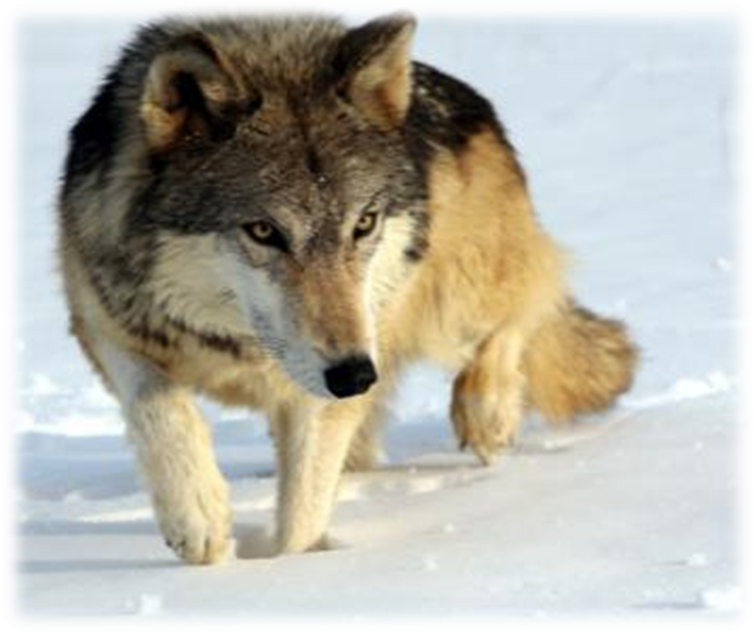 .
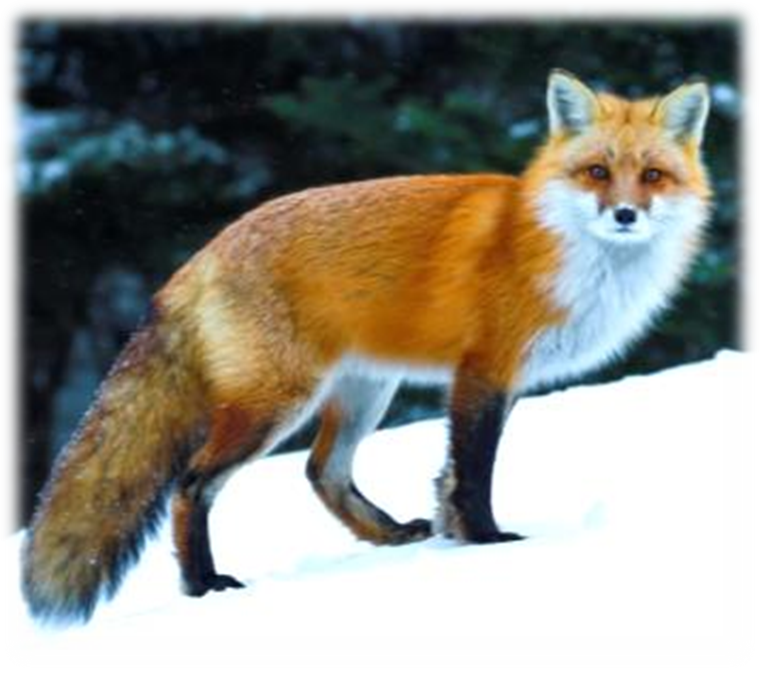 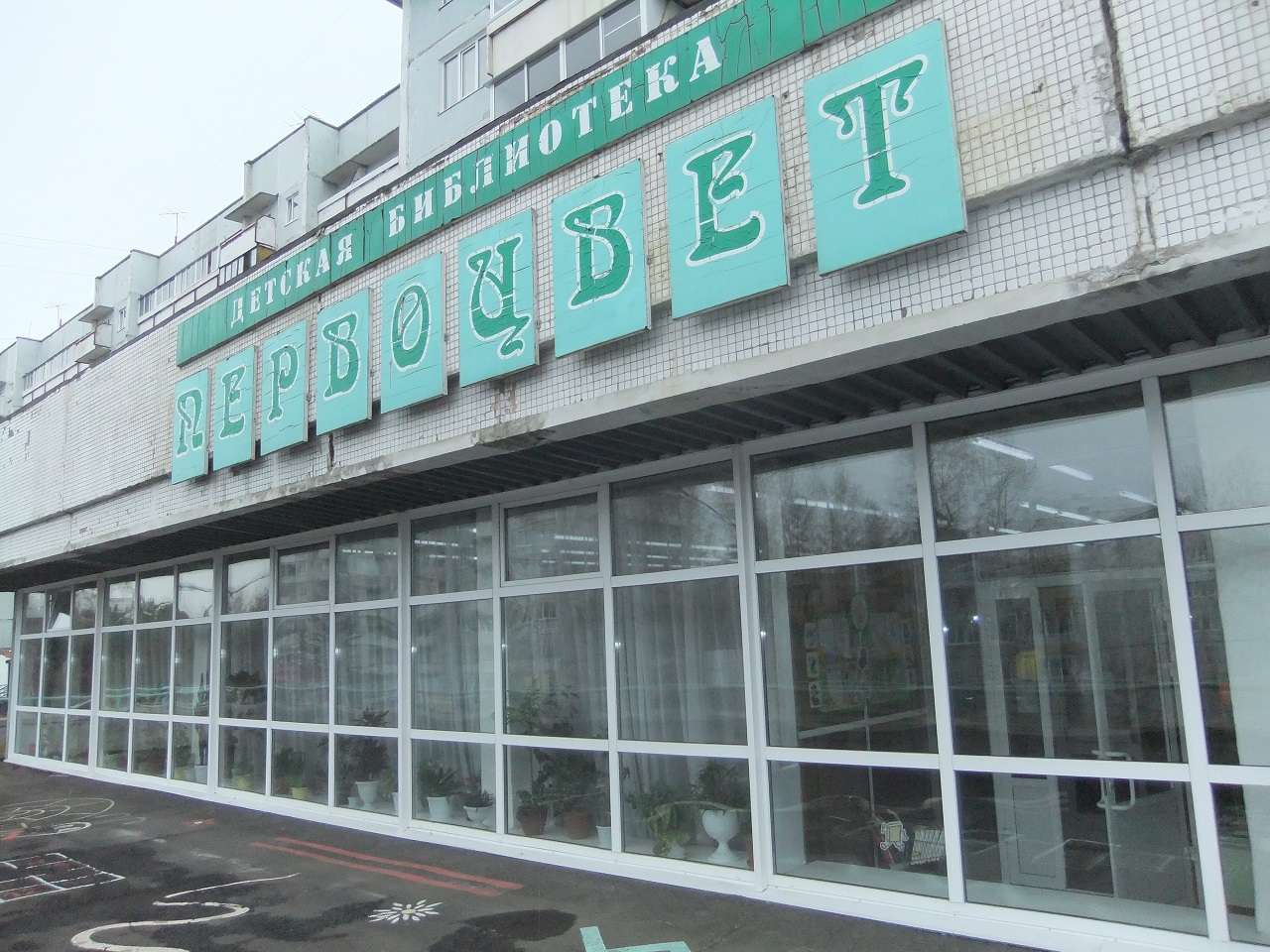 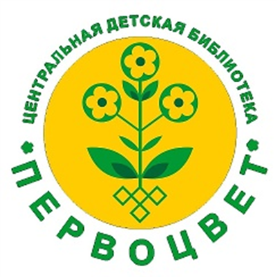 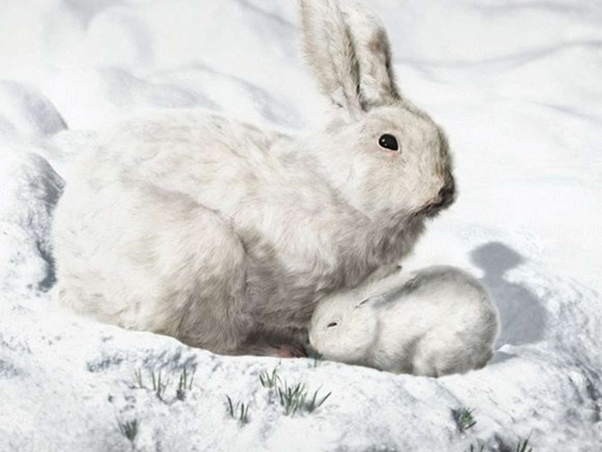 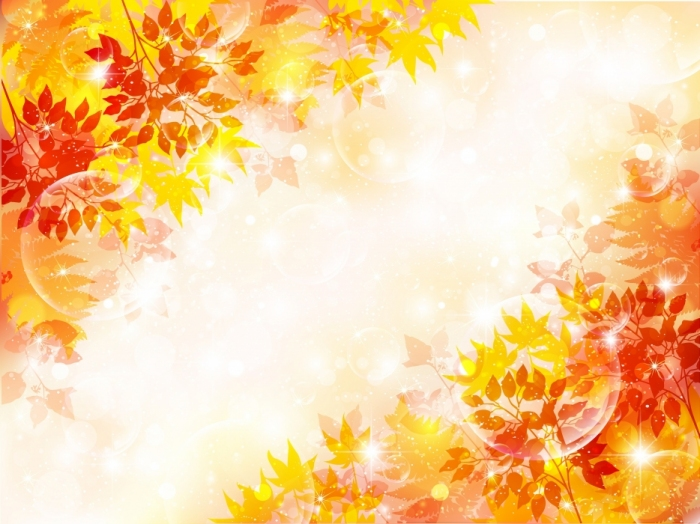 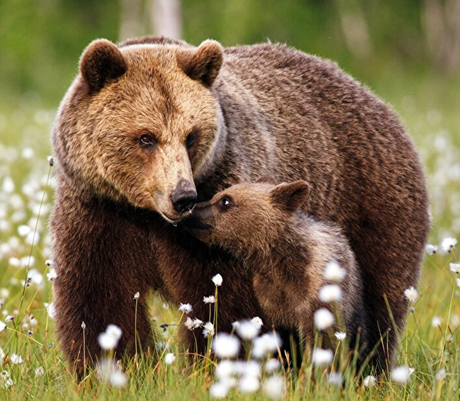 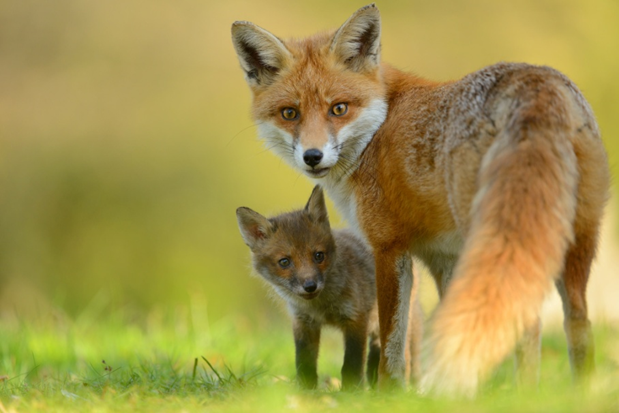 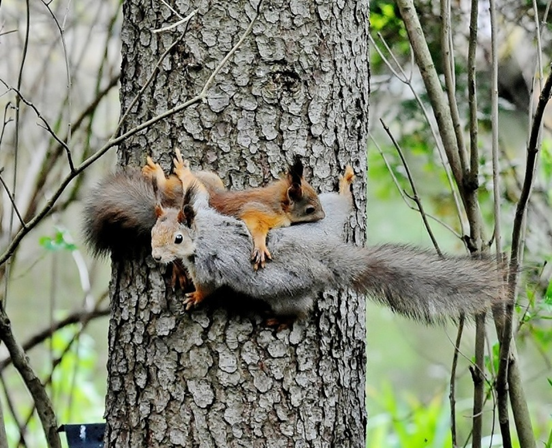 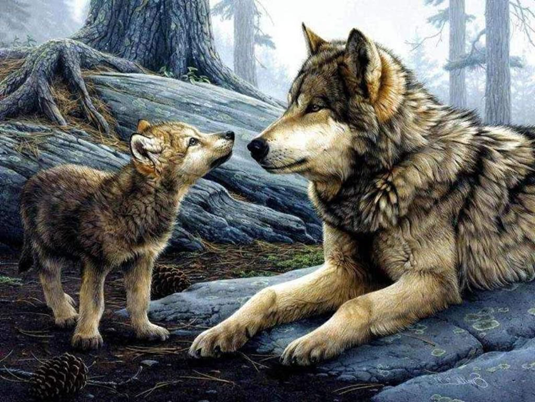 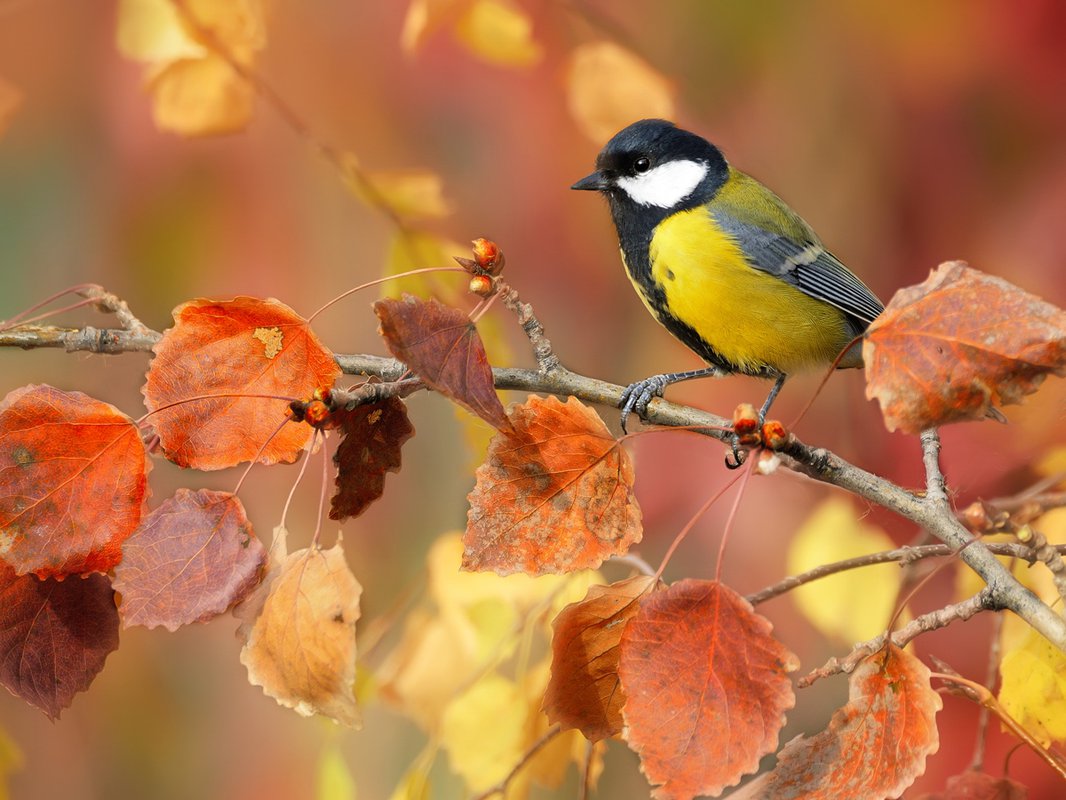 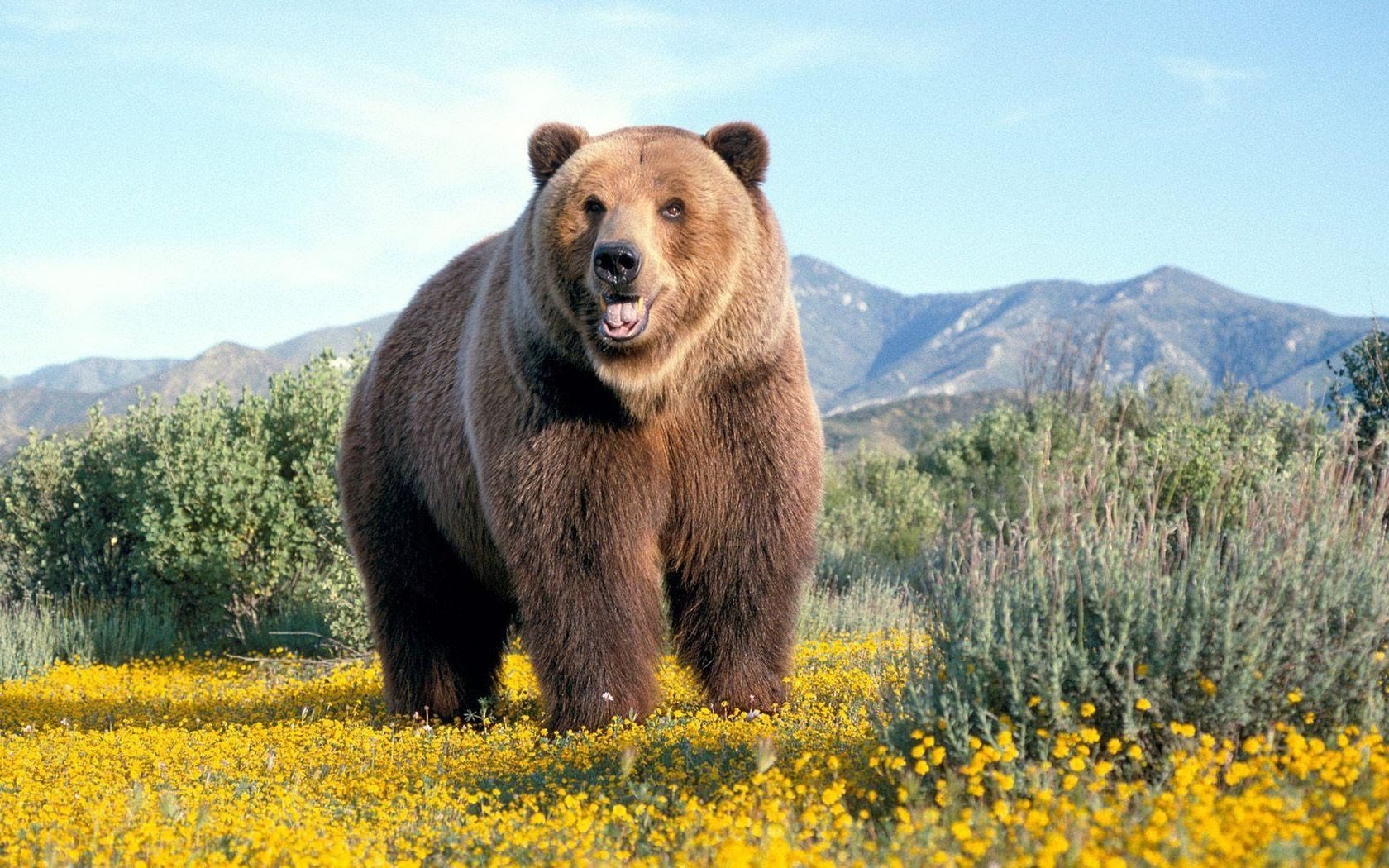 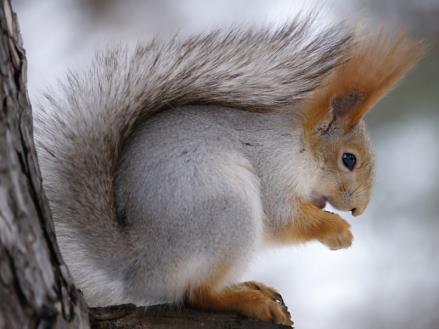 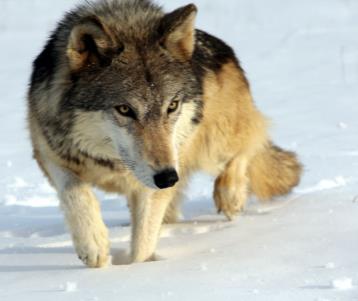 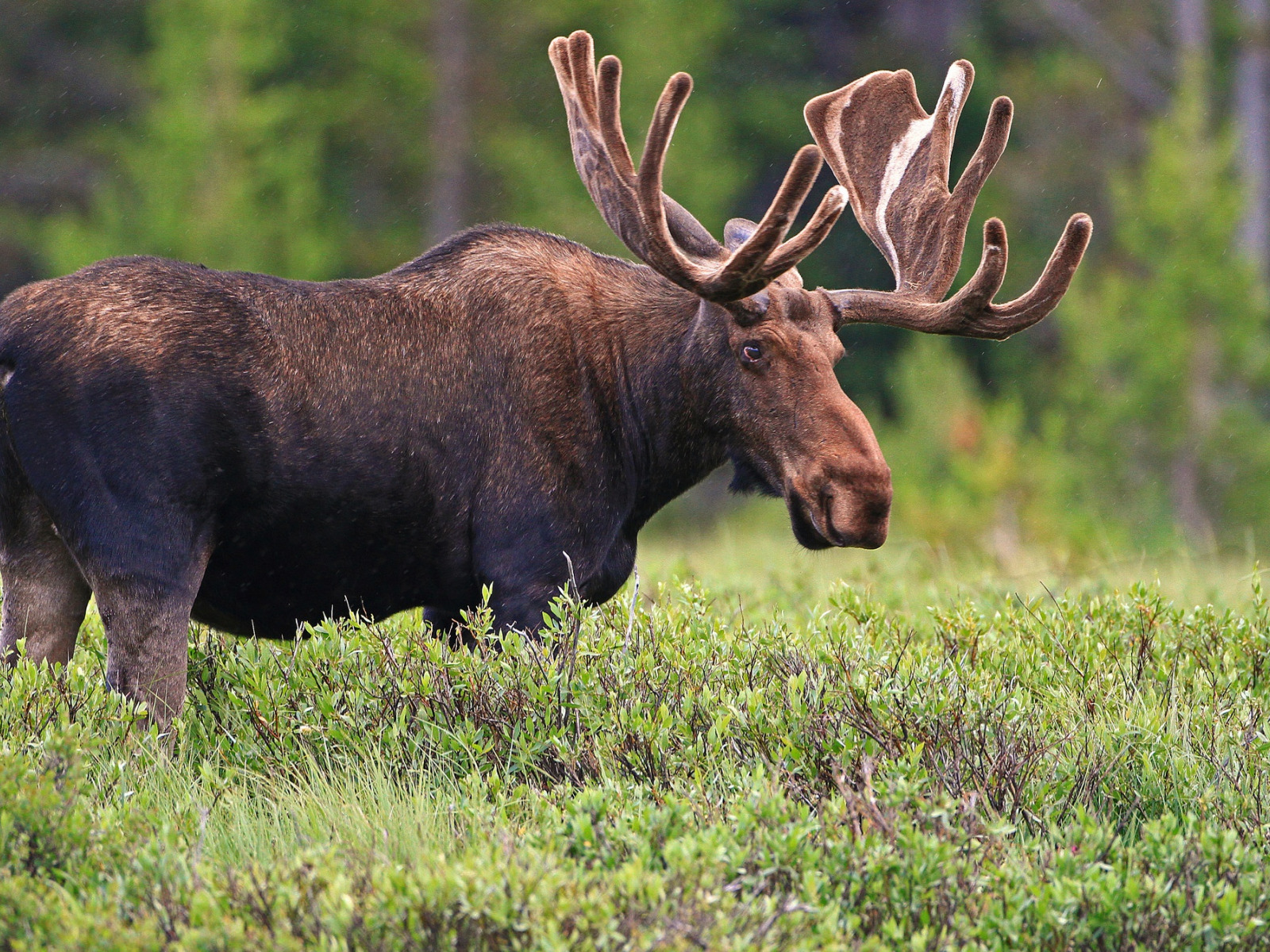 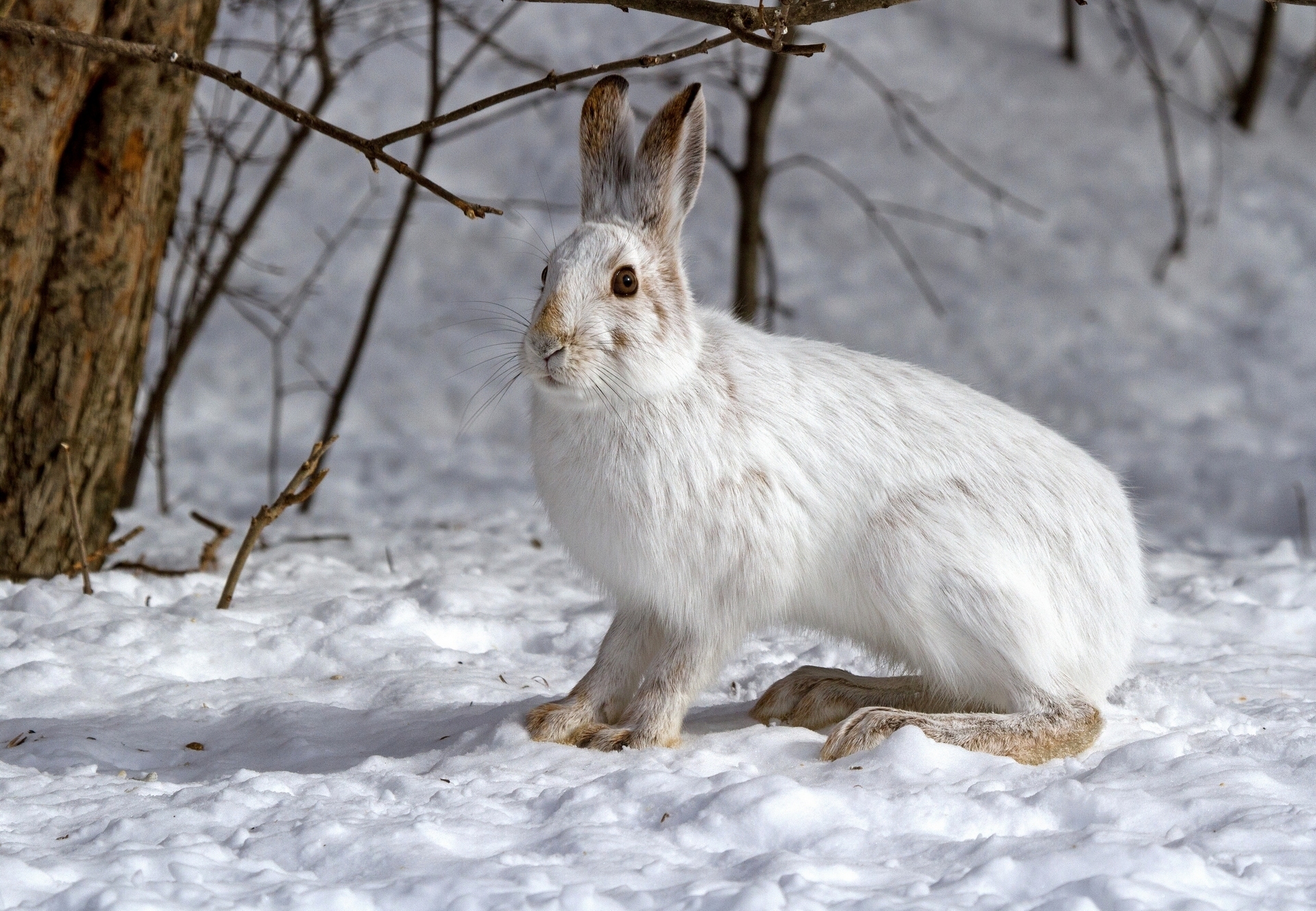 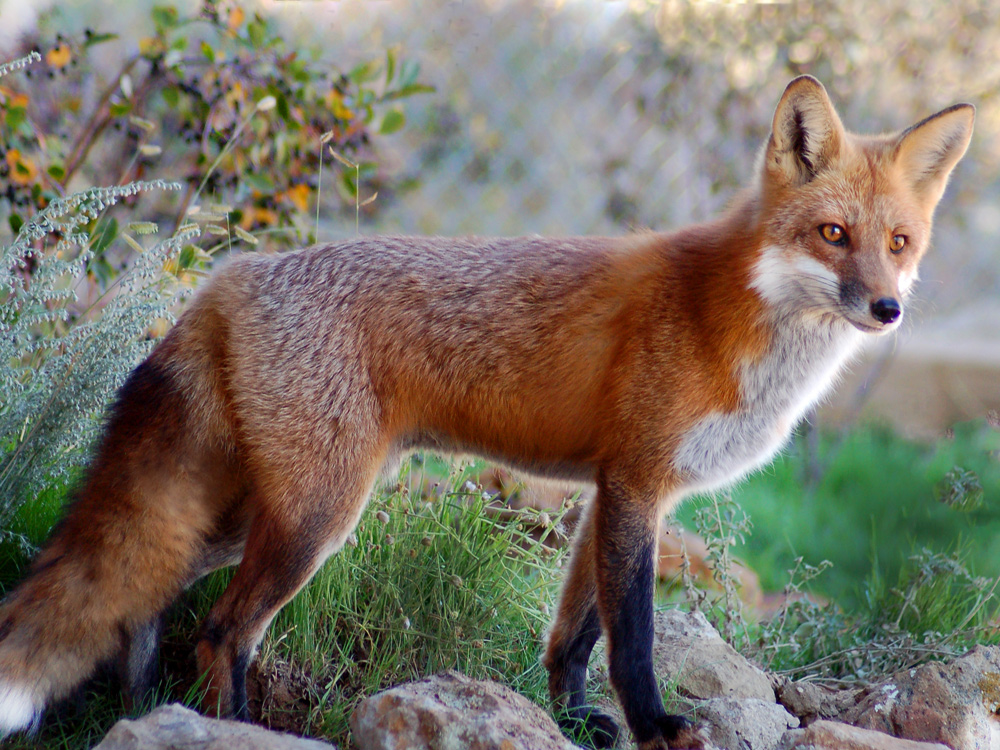 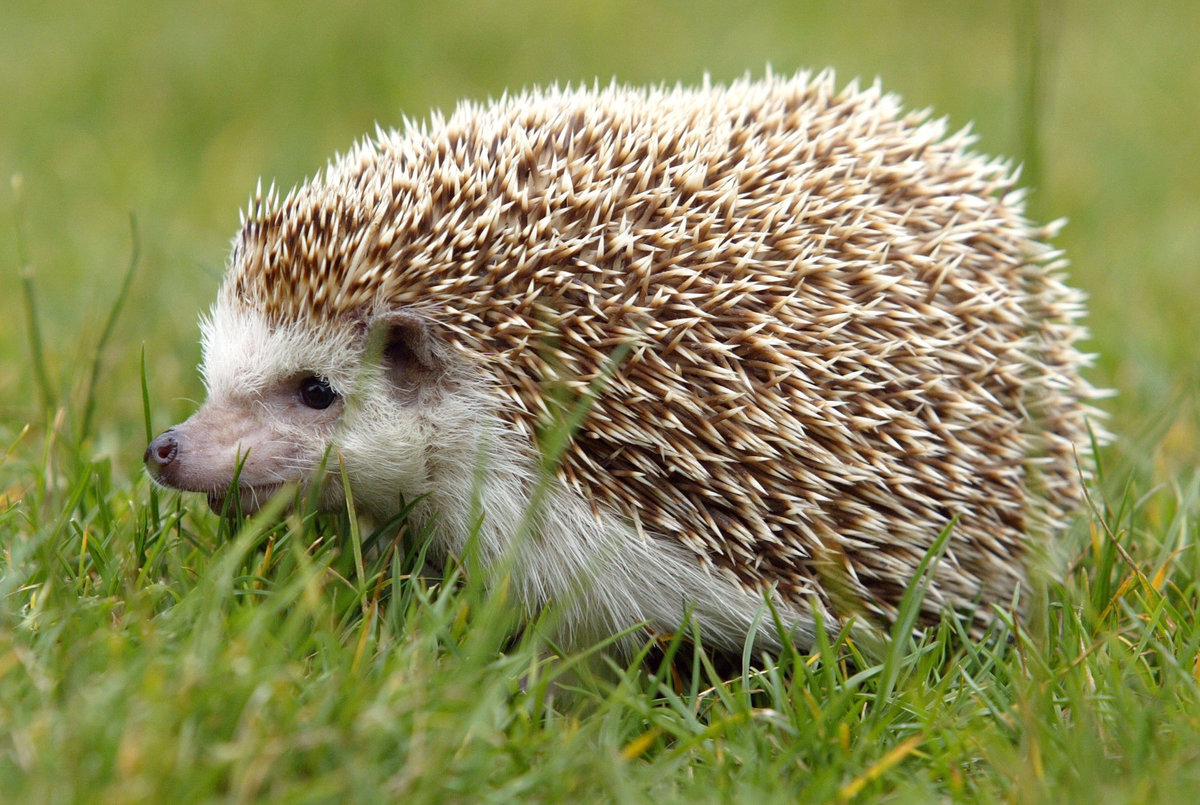 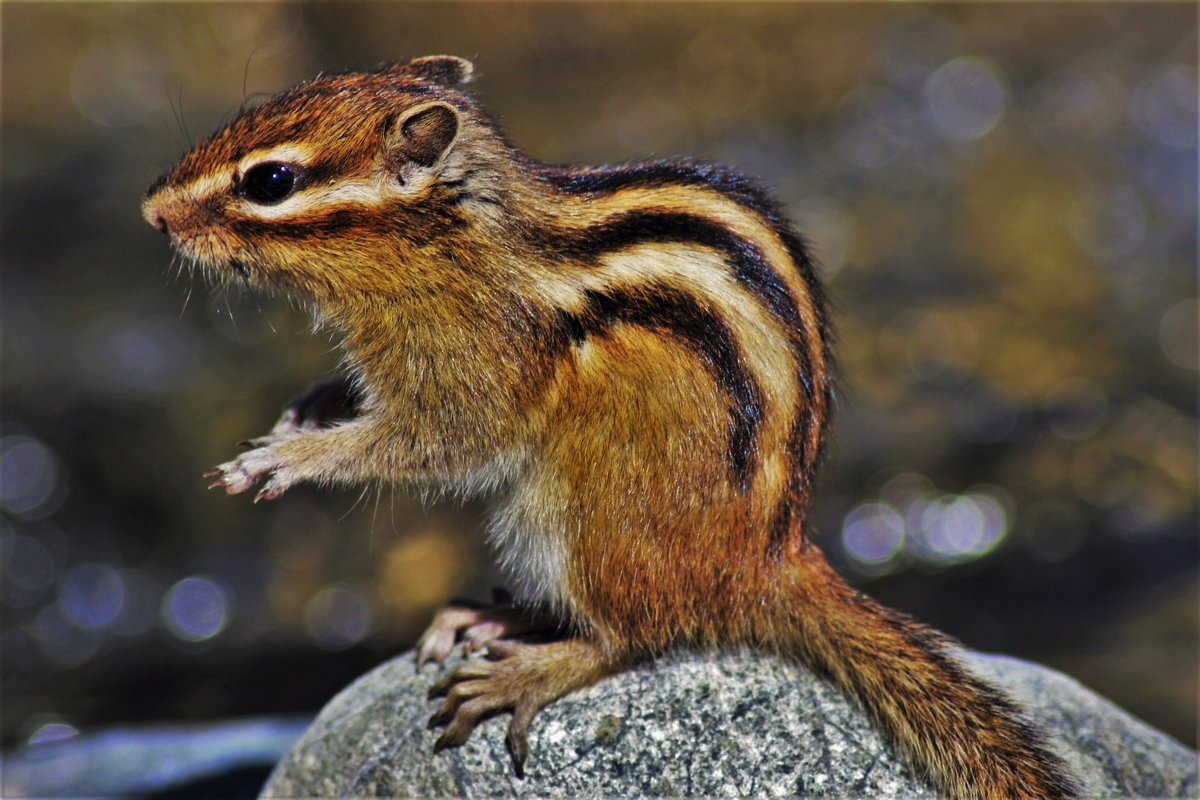 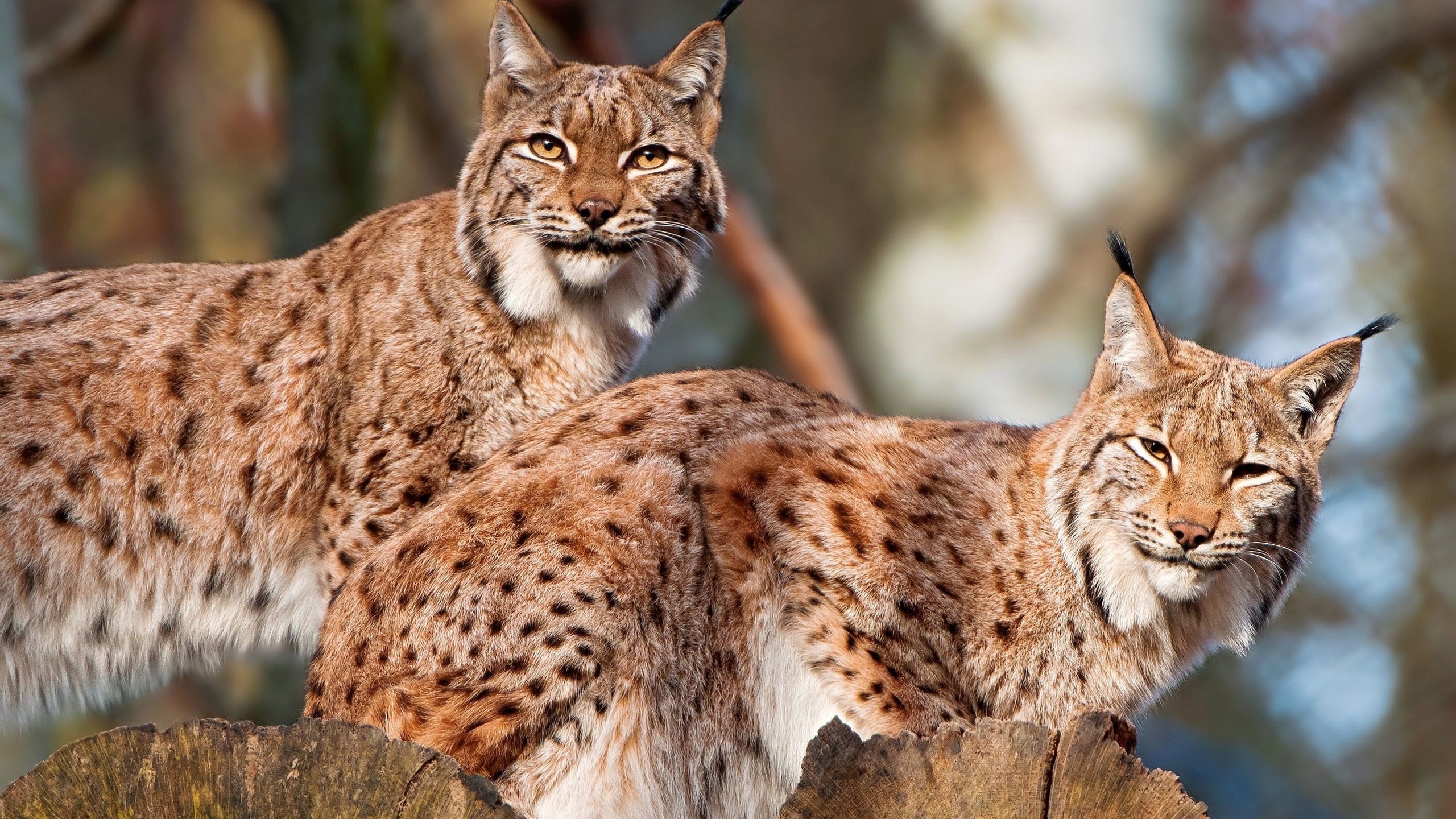 Лесное ателье
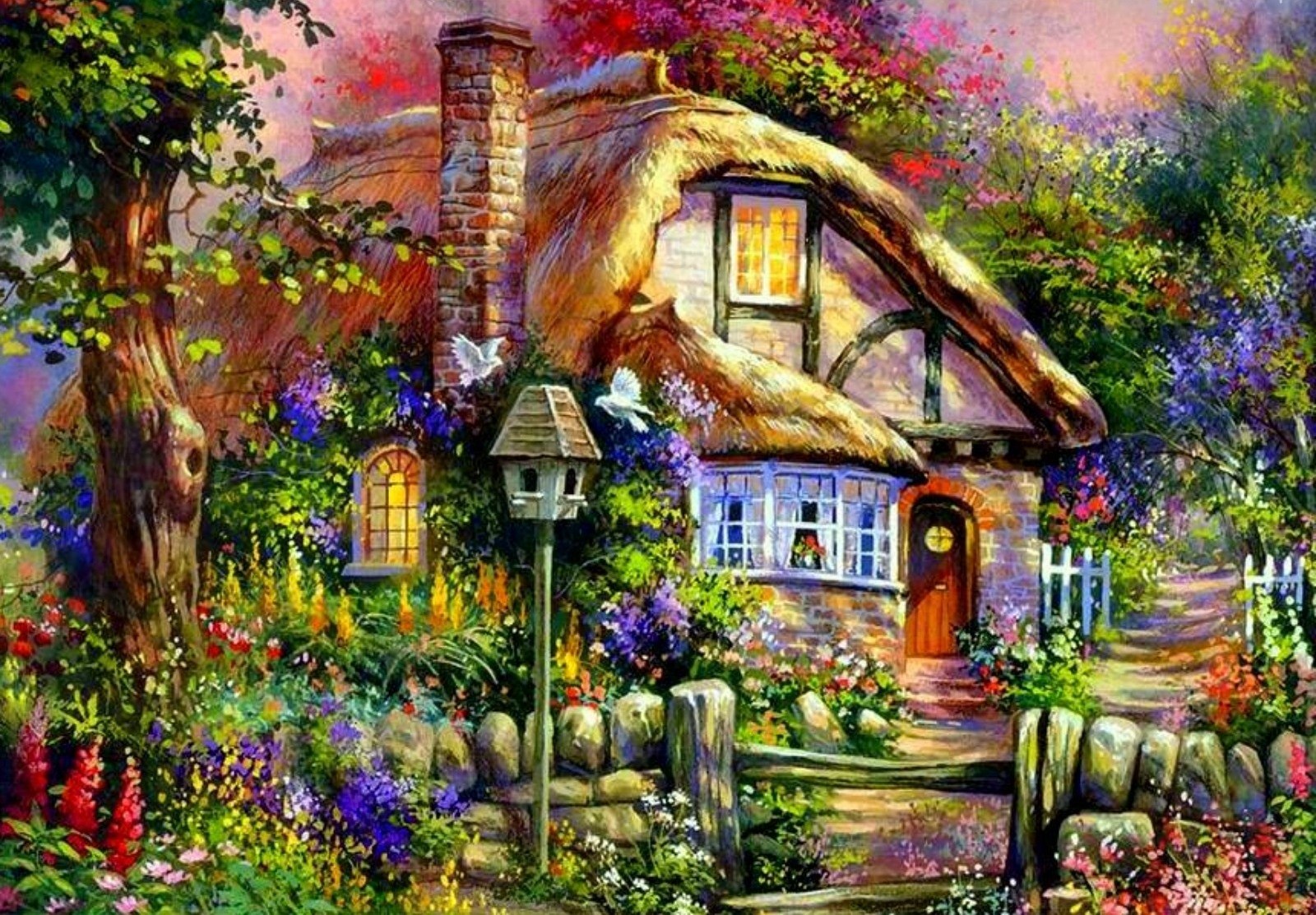 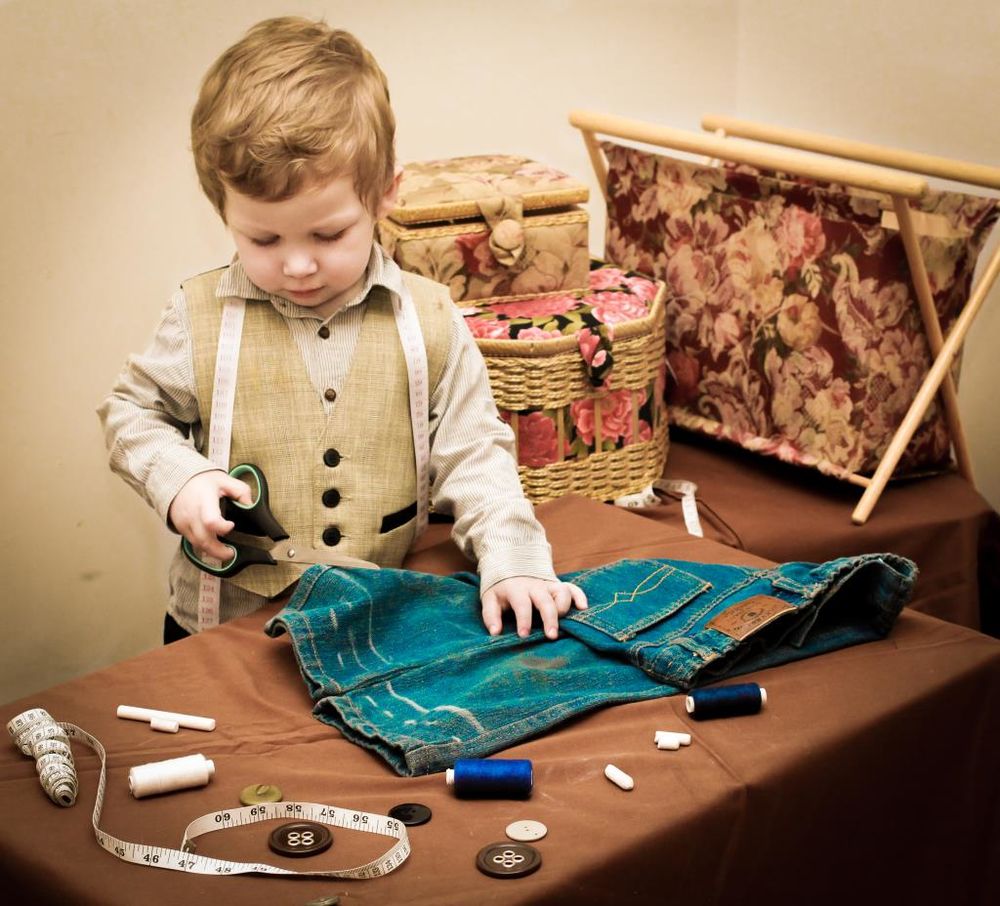 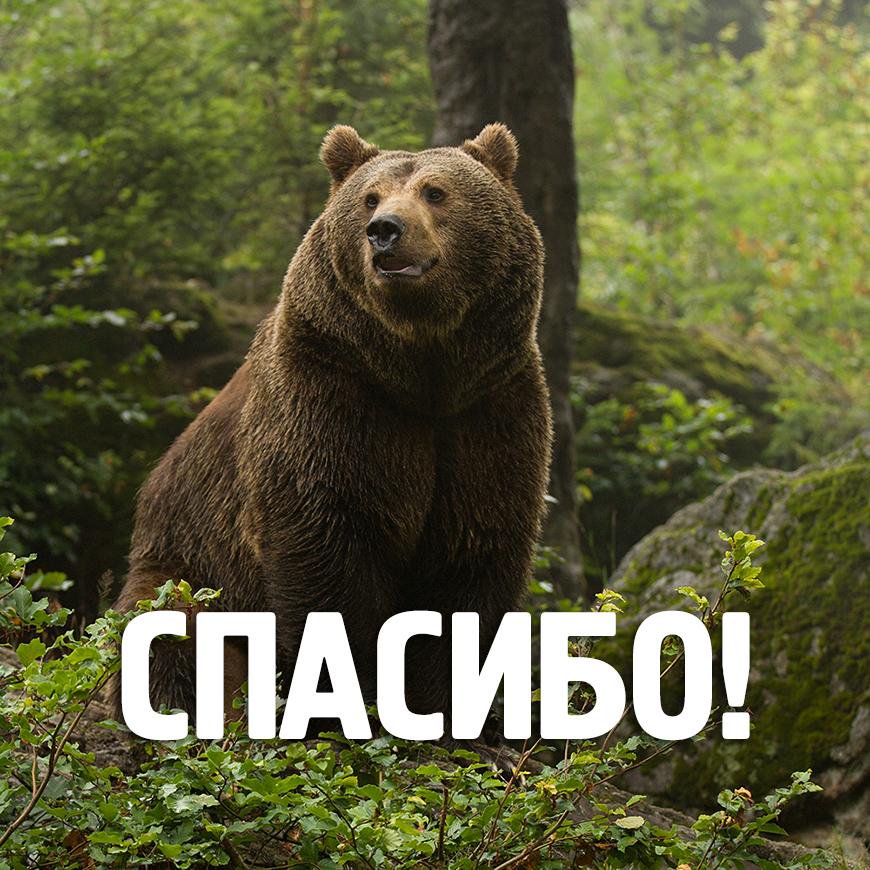